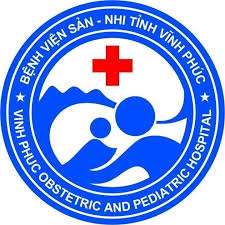 BỆNH VIỆN SẢN NHI TỈNH VĨNH PHÚC
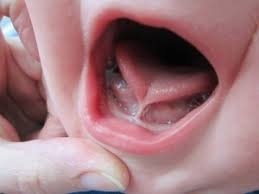 DÍNH THẮNG LƯỠI 
- PHANH MÔI BÁM THẤP
Thủ thuật nhẹ nhàng
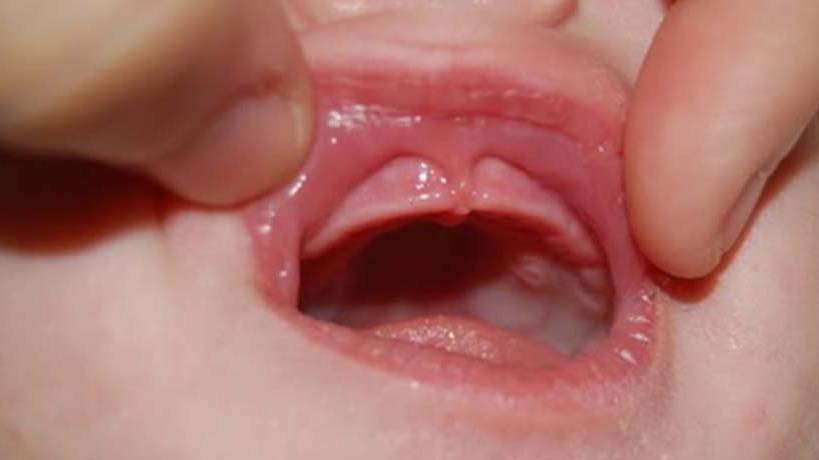 Không đau, không chảy máu
Có thể về trong ngày
Bệnh viện Sản Nhi tỉnh Vĩnh Phúc
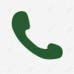 0911.553.115
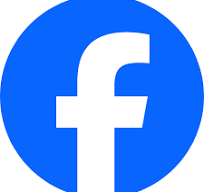 Km9 quốc lộ 2, đường tránh Vĩnh Yên, xã Đồng Văn, huyện Yên Lạc, tỉnh Vĩnh Phúc
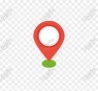